(Insert your title here)
Write your instructions in this box. Or, if you don’t want to, you don’t have to … just delete this text box and use the graphic organizer by itself! (Note that there’s no place for student name. If they’re turning it in digitally, there’s likely no need! If you plan to print this organizer, you might want to add a name line.)
Add text boxes like this and lines to connect as necessary. Feel free to copy and paste to make more.
Add text boxes like this and lines to connect as necessary. Feel free to copy and paste to make more.
Add text boxes like this and lines to connect as necessary. Feel free to copy and paste to make more.
Add text boxes like this and lines to connect as necessary. Feel free to copy and paste to make more.
Beginning time
Ending time
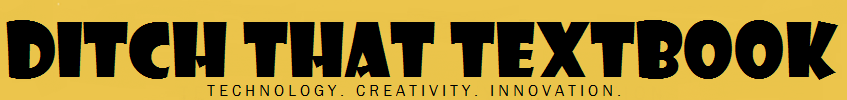